1
BMS IME Outcomes Report Guidance
We have created this PowerPoint Template as a guide. The following slides contain key elements from interim/final outcomes stats that we would like to see included in this type of report.
 
All the information in slides 2 and 3 is complete. 
N values are provided for all data points.
Changes measured are expressed as absolute %. 
Outcomes are matched to the learning objectives and indicate Moore’s level achieved. (see sample on slide #11)
Grant ID: XXXXXXXX
2
Title Slide:
Outcomes Report (label as Interim or Final)
Conference/Meeting Name (if applicable)
Program Title
Date & Location
Educational Provider and Collaborator(s)
Primary Contact Name & Email
Date Submitted and data as of date
Grant ID: XXXXXXXX
[Speaker Notes: BMS Grant ID # as footer as each slide]
Outcomes Infographic (this slide must be completed in its entirety)
Program Title & BMS Grant ID #
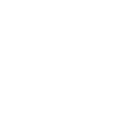 ACTIVITY SUMMARY
LEARNER PARTICIPATION (Define Learner in notes below)
Total Actual Unique Learners (Define Other)
Provider and Educational Partner(s)
Start and End Date(s) for each modality
Live (if applicable)
Enduring material(s) (if applicable)
Links: 
Total Cost of Activity (if multi-supported): $
BMS Support: $
BMS Cost per Learner: $xxxxx/xxxxx
US vs Ex-US Learners
Breakdown of Physician Learners (Identify Specialists 1-3, and define Other)
REMAINING  PRACTICE GAPS AND EDUCATIONAL NEEDS 
(Include absolute % for each remaining gap based on pre/post test responses.)
EDUCATIONAL GAINS (Include absolute % for each educational gain)
XX% (n) 
Overall increase in knowledge, competence, confidence & performance (pre-post activity)
Gap # 1
Description / justification
Gain #1
5%
8%
Gap # 2
Description / justification
Gain # 2
8%
43%
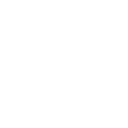 22%
18%
XXXXX
# of patients impacted weekly
Gap # 3
Description / justification
Gain # 3
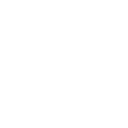 18%
Example of an Outcomes Report
4
Executive Summary Guidance
Grant ID: XXXXXXXX
5
Educational Activity Details
Live Activity (if applicable):
Date(s):
Location(s):
Number and type(s) of credit offered:
Enduring Activity (if applicable):
Type(s): eg, webcast, podcast, print, etc.
Links for each modality:
Maximum number and types of credit offered for each modality:
Posted and expiration dates for each modality:
Grant ID: XXXXXXXX
6
Learning Objectives and Target Audience
Learning Objectives: 
1.
2.
3.
	Target Audience:
Grant ID: XXXXXXXX
7
Faculty
Name
Affiliation(s)
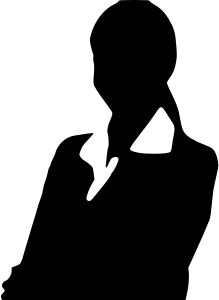 Name
Affiliation(s)
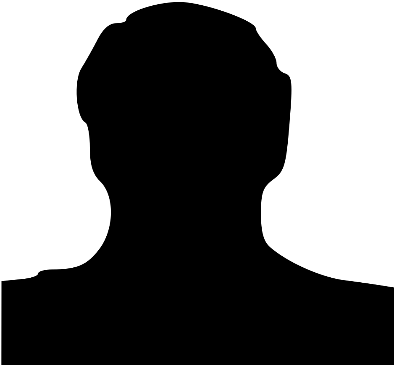 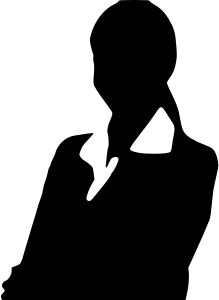 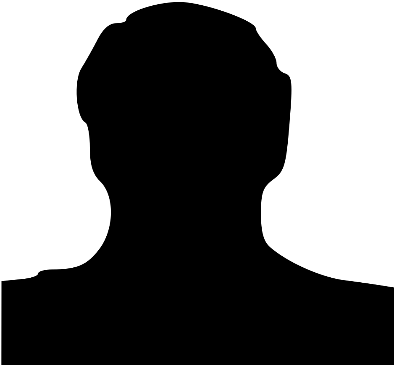 Name
Affiliation(s)
Name
Affiliation(s)
Grant ID: XXXXXXXX
8
Participation Demographics
Anticipated Learners as per proposal vs Actual Learners
Grant ID: XXXXXXXX
Educational Impact Summary(Key Take-Home Messages)
9
1.

2.

3.

4.

5.
Grant ID: XXXXXXXX
10
Knowledge, Confidence, Competence, and Performance Outcomes (pre-post activity)
Grant ID: XXXXXXXX
11
State Knowledge question(s) and repeat as appropriate for Confidence, 
Competence, and Performance questions showing results from pre- to post-activity. 
Include: specific LO#, correct answer, and Moore's Outcomes level achieved
There was a XX% increase in knowledge regarding xxxx.
P=.001
Grant ID: XXXXXXXX
12
Learners’ Planned Changes to Practice (post-activity)
xxxxx (n)
xxxxx (n)
xxxxx (n)
xxxxx (n)
Grant ID: XXXXXXXX
13
Barriers to Change(post-activity)
xxxxx (n)
xxxxx (n)
xxxxx (n)
xxxxx (n)
Grant ID: XXXXXXXX
14
Learners’ Remaining Practice Gaps (Include absolute % for each remaining gap based on pre/post test responses)
Grant ID: XXXXXXXX
Clinically Valuable Feedback from Learners:  (summarize most common and list below)
15
1.

2.

3.

4.

5.
Grant ID: XXXXXXXX
16
Learner Satisfaction(overall % ratings from good to excellent)
N=xxx
N=xxx
N=xxx
Overall effective format
N=xxx
N=xxx
N=xxx
Overall quality of education
Faculty were knowledgeable
Grant ID: XXXXXXXX